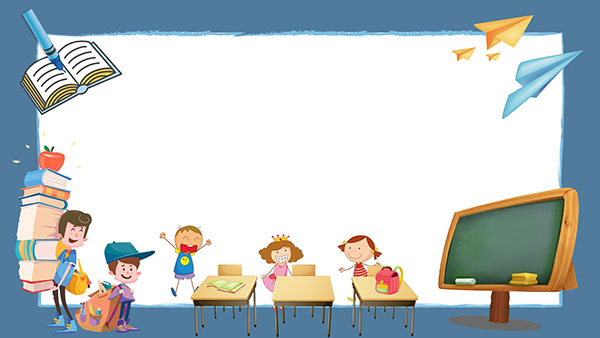 BÀI 8: SỰ ĐA DẠNG VÀ CÁC THỂ CƠ BẢN CỦA CHẤT. TÍNH CHẤT CỦA CHẤT
HOẠT ĐỘNG CÁ NHÂN                   THỜI GIAN: 1 PHÚT
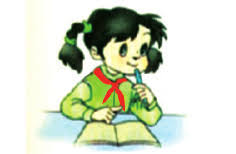 Kể tên ít nhất 3 vật thể, chất, 1 thể mà em biết.
 Hãy viết câu trả lời của em vào phiếu số 1.
 Chia sẻ câu trả lời của em với bạn bên cạnh,
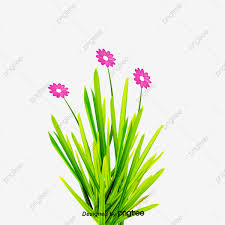 NHIỆM VỤ HỌC SINH                      THỜI GIAN: 6 PHÚT
NHIỆM VỤ 1: CÁ NHÂN
Hãy đọc SGK mục 1 trang 39, 40 và trả lời các câu hỏi sau:
	1. Vật thể tự nhiên, vật thể nhân tạo, vật hữu sinh, vật vô sinh là gì?
	2. Cho các vật thể: quần áo, cây cỏ, con cá, xe đạp. Hãy sắp xếp chúng vào mỗi nhóm vật thể tự nhiên, vật thể nhân tạo, vật hữu sinh, vật vô sinh.
	3. Quan sát hình 9.1 và kể tên vật thể tự nhiên và vật thể nhân tạo có trong hình. Cho biết vật thể đó làm bằng chất gì?
	4. Kể tên ít nhất 3 vật thể tự nhiên, vật thể nhân tạo, vật hữu sinh, vật vô sinh trong đời sống. Cho biết vật thể đó làm bằng chất gì?
Ghi câu trả lời vào ô trả lời cá nhân của khăn trải bàn
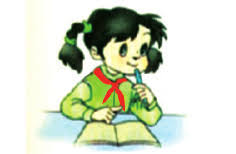 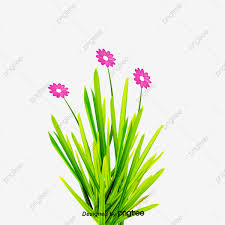 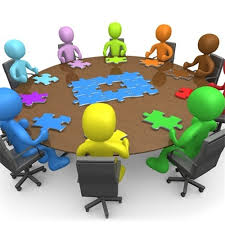 NHIỆM VỤ 2: THẢO LUẬN NHÓM
	Nhóm thống nhất câu trả lời và ghi vào ô trung tâm
NHIỆM VỤ HỌC SINH                      THỜI GIAN: 2 PHÚT
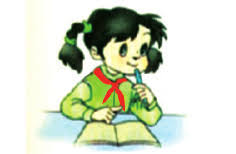 Hãy đọc SGK mục 2 trang 40, quan sát H9.2 và hoàn thiện bảng 9.1 SGK.
Kết quả bảng 9.1
Có
Không
Rắn
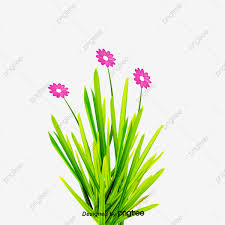 Không
Không
Lỏng
Không
Có
Khí
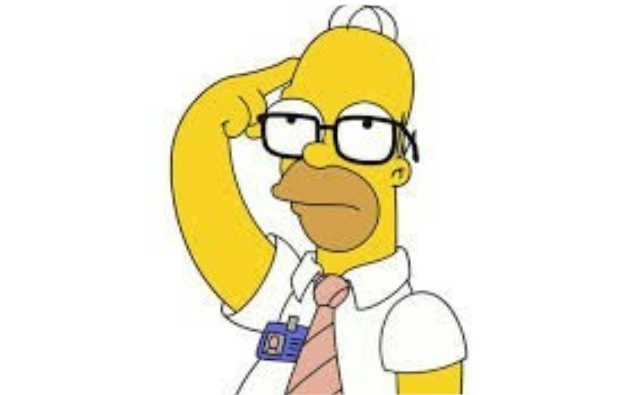 Các chất đều được cấu tạo từ những hạt vô cùng nhỏ bé mà mắt thường không nhìn thấy được.
Chất lỏng
Chất khí
Chất rắn
THẢO LUẬN NHÓM                           THỜI GIAN: 2 PHÚT
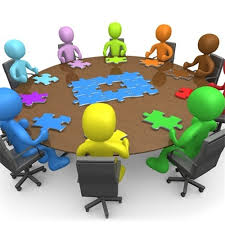 Thảo luận nhóm 4HS để hoàn thiện bảng trong phiếu học tập số 3.
Không
Chặt chẽ
Đồng, gỗ
Có
Có
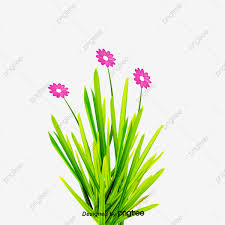 Có
Lỏng lẻo
Khó bị nén
Không
Nước, dầu
Chuyển động tự do
Không khí, hơi nước
Có
Không
Không
NHIỆM VỤ HỌC SINH                      THỜI GIAN: 3 PHÚT
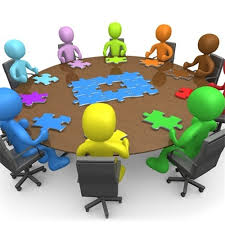 NHIỆM VỤ 1: Các nhóm quan sát H9.11; 9.12; 9.13; thảo luận để trả lời các câu hỏi sau:
1. Tại sao kem lại tan chảy khi đưa ra ngoài tủ lạnh?
2. Tại sao cửa kính trong nhà tắm bị đọng nước sau khi ta tắm bằng nước ấm?
3. Khi đun sôi nước, em quan sát thấy có hiện tượng gì trong nồi thủy tinh?
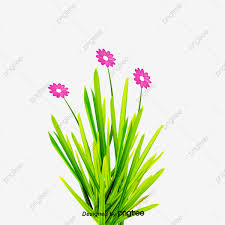 NHIỆM VỤ HỌC SINH                      THỜI GIAN: 2 PHÚT
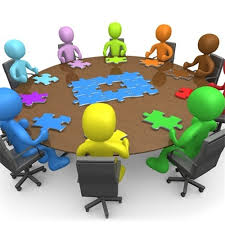 NHIỆM VỤ 2: HS tiếp tục xem video về hành trình của một giọt nước và nêu các quá trình đã diễn ra.
https://coccoc.com/search?query=video%20h%C3%A0nh%20tr%C3%ACnh%20c%E1%BB%A7a%20gi%E1%BB%8Dt%20n%C6%B0%E1%BB%9Bc
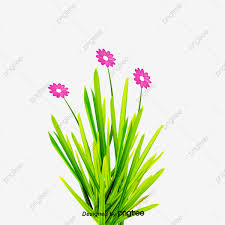 NHIỆM VỤ HỌC SINH                      THỜI GIAN: 2 PHÚT
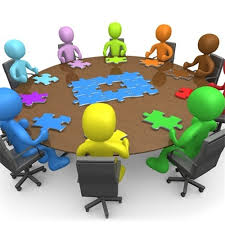 NHIỆM VỤ 3:
 Các nhóm thực hiện thí nghiệm 4,5 theo hướng dẫn trong SGK.
 Hãy cho biết có những quá trình chuyển thể nào đã xảy ra bằng cách hoàn thiện nhận xét trong phiếu học tập số 4.
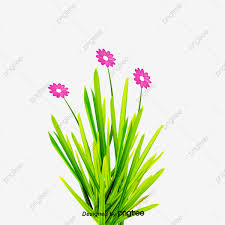 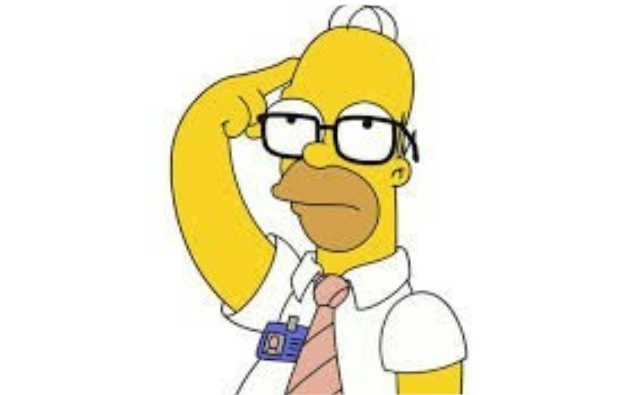 PHIẾU HỌC TẬP SỐ 4
TN4:
	+ Đun nóng nến thì nến chuyển từ thể …… sang thể ………
	+ Tắt đèn cồn, để nguội thì nến chuyển từ thể …… sang thể ………
TN5:
	+ Đun sôi nước thì tại mặt thoáng, nước chuyển từ thể …… sang thể ……… và trong lòng nước xuất hiện các ………… chứng tỏ có sự chuyển thể của nước từ thể …… sang thể ………
	+ Dưới đáy của bình cầu xuất hiện các ……………. chứng tỏ có sự chuyển thể của nước từ thể …… sang thể ………
rắn
lỏng
lỏng
rắn
lỏng
bọt khí
hơi
lỏng
hơi
giọt nước
lỏng
hơi
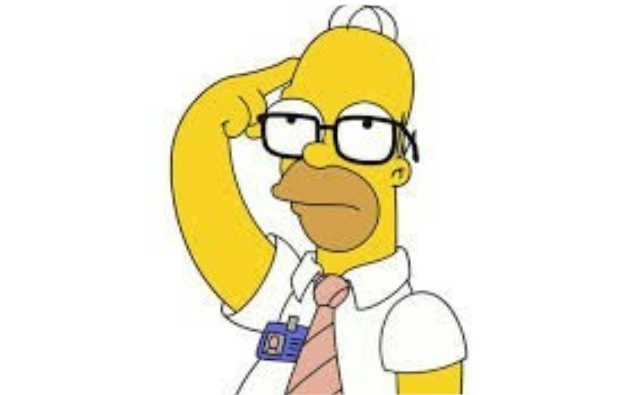 SƠ ĐỒ TÓM TẮT QUÁ TRÌNH CHUYỂN THỂ
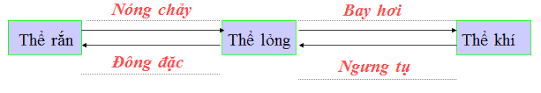 NHIỆM VỤ HỌC TẬP THEO TRẠM                      THỜI GIAN: 20 PHÚT
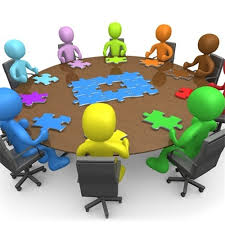 Mỗi nhóm HS xuất phát từ một trạm, đọc và thực hiện phiếu hướng dẫn ở trạm đó, HS ghi kết quả nghiên cứu vào phiếu thu hoạch của trạm tương ứng. TG nghiên cứu ở mỗi trạm là 5 phút. Sau đó HS lần lượt di chuyển tới các trạm còn lại.
Nội dung nghiên cứu tại các trạm.
	+ Trạm 1: Quan sát các đặc điểm của chất. Đọc tài liệu, tìm hiểu thông tin trên mạng về tính dẫn điện, dẫn nhiệt.
	+ Trạm 2: Làm thí nghiệm đo nhiệt độ sôi của nước.
	+ Trạm 3: Làm thí nghiệm hòa tan muối ăn, dầu ăn.
	+ Trạm 4: Làm thí nghiệm đun nóng đường.
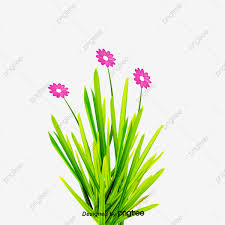 NHIỆM VỤ HỌC TẬP THEO TRẠM                      THỜI GIAN: 20 PHÚT
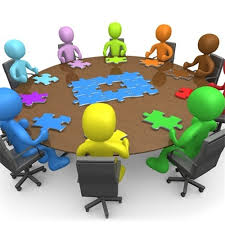 Vị trí xuất phát và sơ đồ di chuyển của các nhóm như sau:
Trạm 1
Trạm 2
Trạm 3
Trạm 4
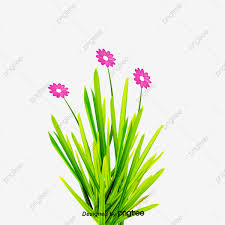 Nhóm 1
Nhóm 2
Nhóm 3
Nhóm 4
START TIMER
TIME’S UP!
TIME LIMIT: 
5 minutes
START TIMER
TIME’S UP!
TIME LIMIT: 
5 minutes
START TIMER
TIME’S UP!
TIME LIMIT: 
5 minutes
START TIMER
TIME’S UP!
TIME LIMIT: 
5 minutes
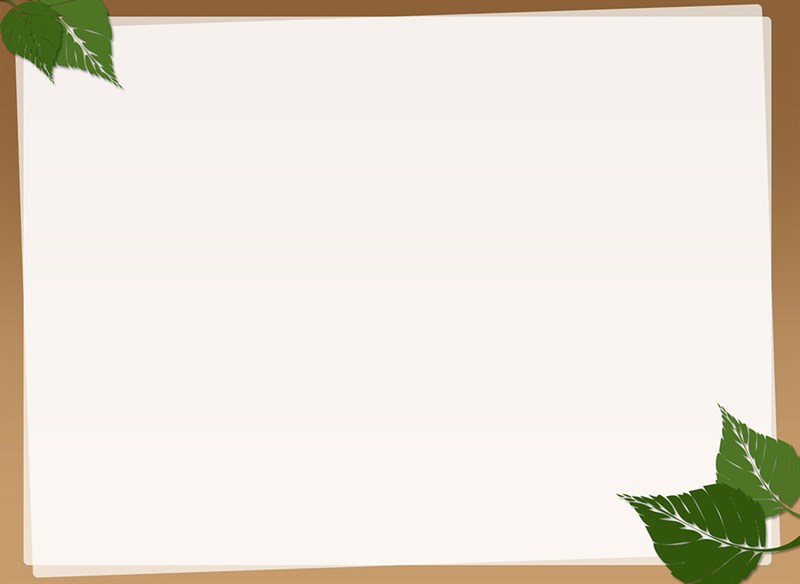 Phiếu thu hoạch trạm 1: Quan sát các đặc điểm của chất.
Nhận xét về đặc điểm của các chất.











2. Kết luận: Các chất khác nhau có đặc điểm ....................
khác nhau
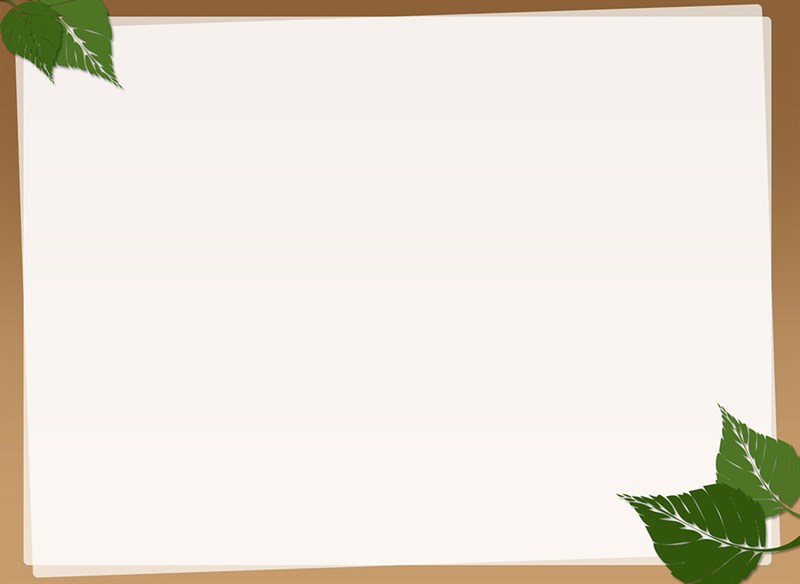 Phiếu thu hoạch trạm 2: Làm thí nghiệm đo nhiệt độ sôi của nước.
Kết quả thí nghiệm










2. Nhận xét: 
Trong suốt thời gian sôi, nhiệt độ của nước ..........
không thay đổi
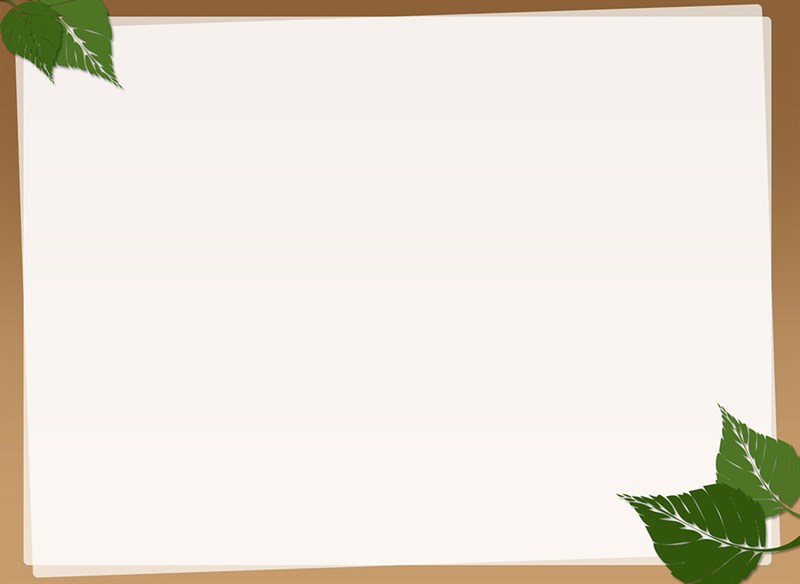 Phiếu thu hoạch trạm 3: Làm thí nghiệm hòa tan muối ăn, dầu ăn.
Nhận xét: .................. tan trong nước,   ................ không tan trong nước.
 
Phiếu thu hoạch trạm 4: Làm thí nghiệm đun nóng đường.
Khi tiến hành thí nghiệm, có những quá trình nào đã xảy ra?
Trả lời: ........................................................................................................

Trong các quá trình xảy ra thí nghiệm, có tạo thành chất mới không?
Trả lời: ........................................................................................................
Quá trình nào thể hiện tính chất vật lí, tính chất hóa học của đường?
Trả lời: ........................................................................................................
Muối ăn
dầu ăn
Đường nóng chảy, ngả màu vàng sẫm, sau đó chuyển rắn, màu đen.
Có
Tính chất vật lý: nóng chảy.
Tính chất hóa học: quá trình còn lại
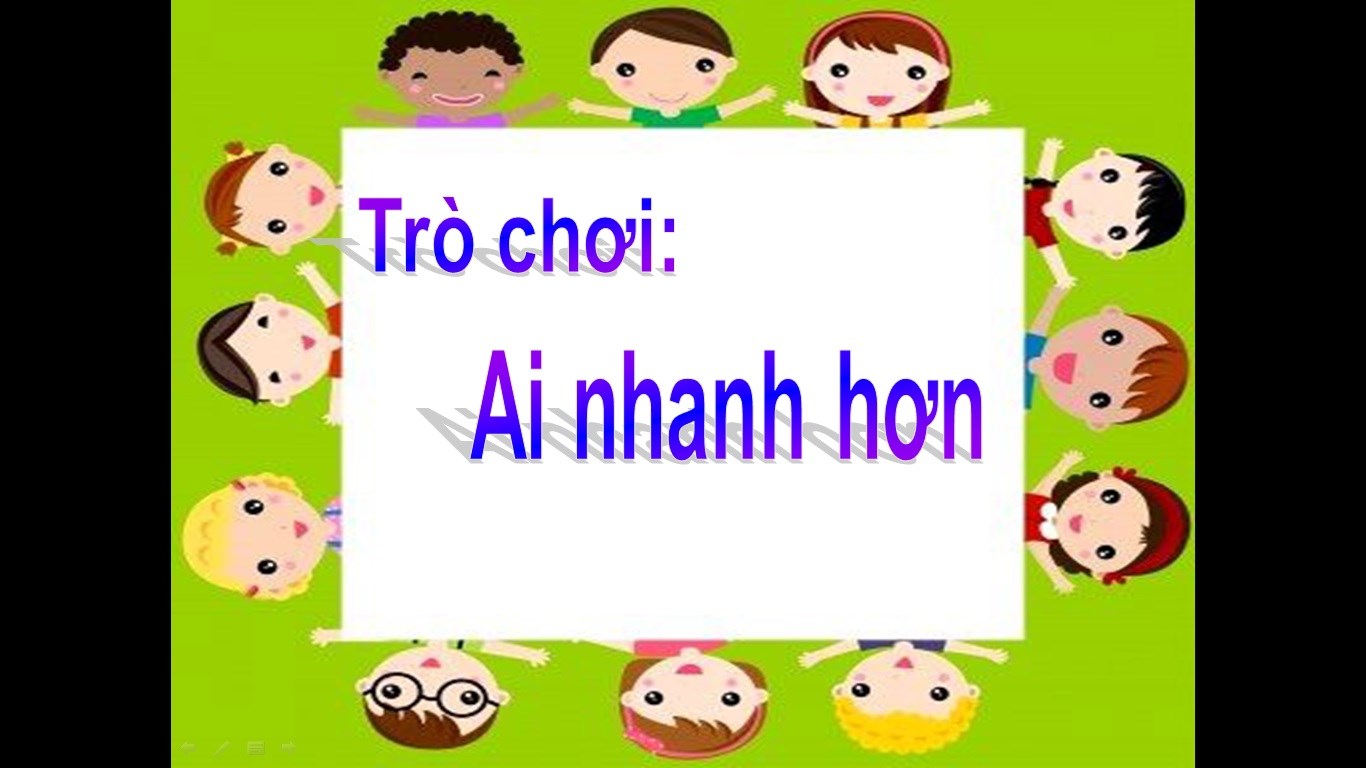 START TIMER
TIME’S UP!
TIME LIMIT: 
1 minute
Bài 1 (SGK trang 46)
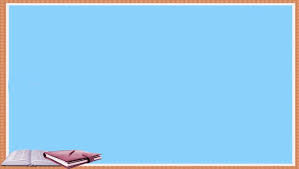 Đáp án, lời giải của các câu hỏi, bài tập trong SGK:
Bài 1:
START TIMER
TIME’S UP!
TIME LIMIT: 
1 minute
Bài 2 (SGK trang 47)
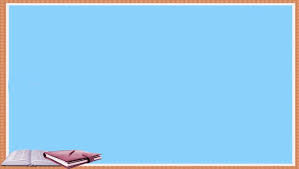 Bài 2:
START TIMER
TIME’S UP!
TIME LIMIT: 
1 minute
Bài 3 (SGK trang 47)
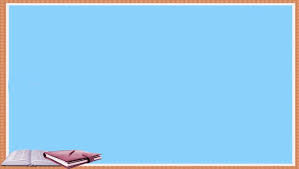 Bài 3: Từ cần điền là:
thể/ trạng thái
rắn, lỏng, khí
tính chất
chất
tự nhiên/ thiên nhiên
vật thể nhân tạo
sự sống
không có
vật lí
 vật lí
START TIMER
TIME’S UP!
TIME LIMIT: 
1 minute
Bài 4 (SGK trang 47)
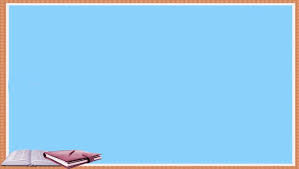 Bài 4:
START TIMER
TIME’S UP!
TIME LIMIT: 
1 minute
Bài 5 (SGK trang 47)
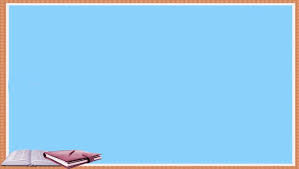 Bài 5: Để phân biệt tính chất vật lí và tính chất hóa học của một chất, ta thường dựa vào dấu hiệu sự tạo thành chất mới
START TIMER
TIME’S UP!
TIME LIMIT: 
1 minute
Bài bổ sung 1
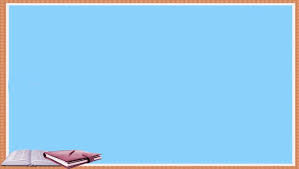 Đáp án các câu hỏi bổ sung:
Khi hà hơi vào mặt gương, hơi nước trong hơi thở của ta gặp bề mặt gương lạnh hơn nên ngưng tụ tạo thành các hạt nước nhỏ li ti bám vào bề mặt gương nên ta thấy gương mờ đi.
Sau một thời gian, các hạt nước nhỏ đó bay hơi hết, mặt gương lại sáng trở lại.
START TIMER
TIME’S UP!
TIME LIMIT: 
1 minute
Bài bổ sung 2
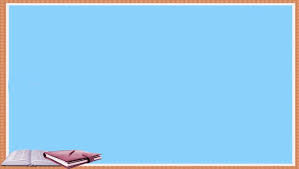 Đáp án các câu hỏi bổ sung:
2. Với các chai đựng dầu, xăng, rượu, nước hoa …. người ta khuyên đậy nắp sau khi sử dụng. Vì các chất lỏng đó bay hơi nhanh, nếu mở nắp thì các chất đó ở thể hơi dễ lan tỏa vào không khí và các chất lỏng sẽ nhanh cạn. Nếu đậy nắp thì có bao nhiêu chất lỏng bay hơi thì sẽ có bấy nhiêu chất lỏng ngưng tụ làm cho các chất lỏng không bị cạn đi.
NHIỆM VỤ HỌC TẬP TẠI NHÀ
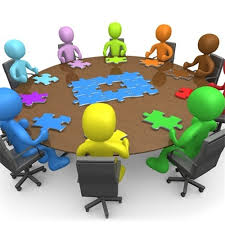 Vào những ngày thời tiết nồm, nền nhà thường bị trơn trượt. Em hãy tìm cách giải quyết vấn đề trên. 
Hãy chụp ảnh, quay video minh chứng cho cách giải quyết của em.
Có thể làm cá nhân hoặc nhóm 2 -3 HS.
Hạn báo cáo trước lớp: khoảng tháng 2,3.
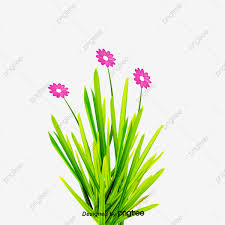 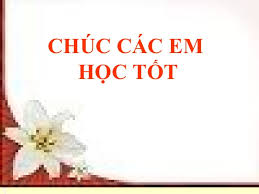